COVID homeWORK 
‘quarantineavesary 2021’
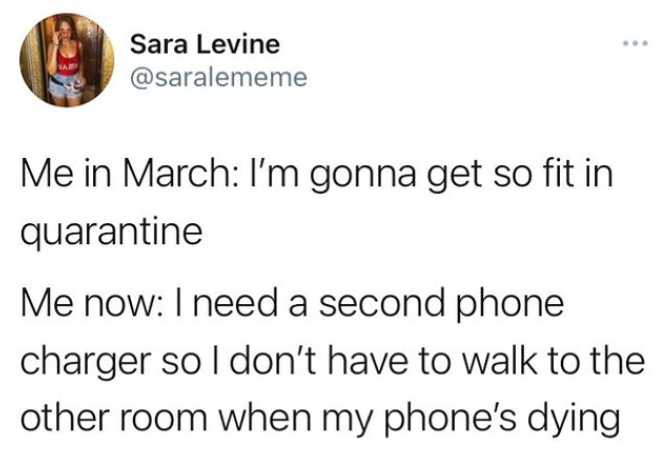 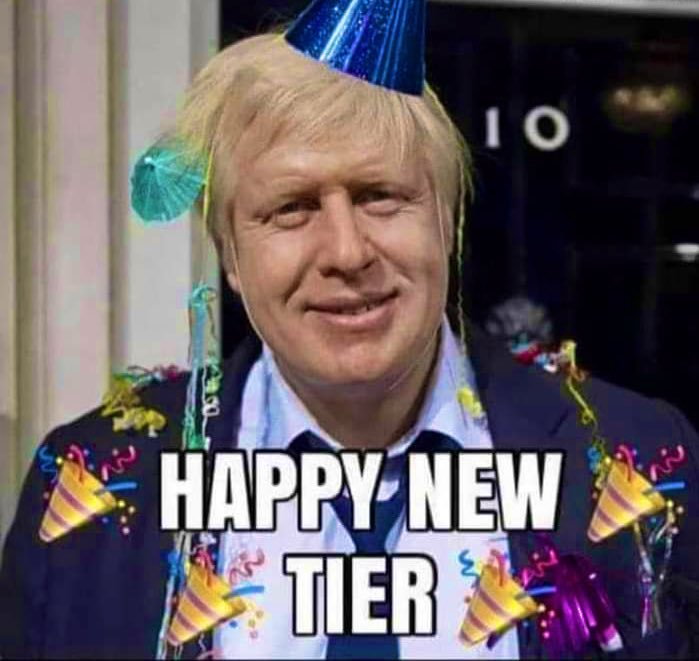 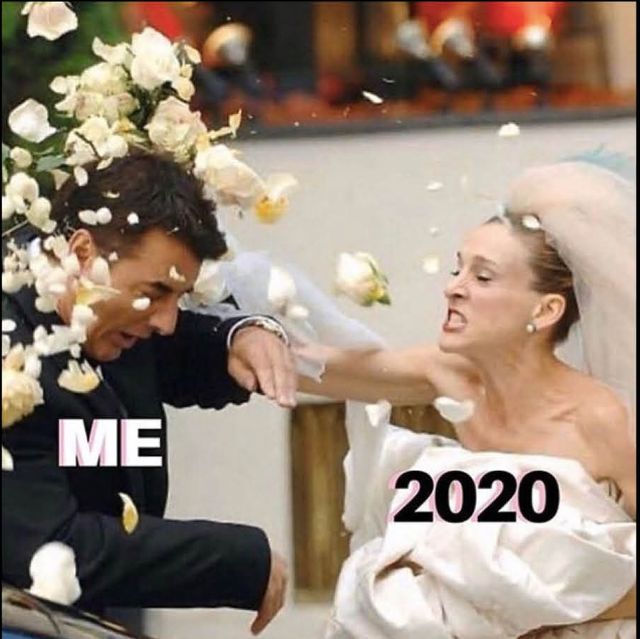 Independent Home Work - Priorities
Updated for January 2021
Any questions?    Email Mr Soames:      denis.soames@glow.orkneyschools.org.uk
FAQs
FAQs
Any questions?    Email Mr Soames:      denis.soames@glow.orkneyschools.org.uk
BGE
BGE – Computing Science
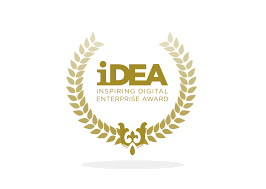 Focus on your core subjects set work first.

If you have time, remember to log into IDEA.org.uk with your credentials including your school email address (check your Glow), and if necessary reset your password using the ‘Forgot Password’ tool.
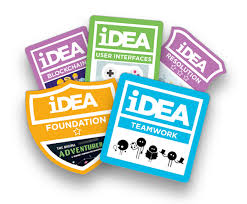 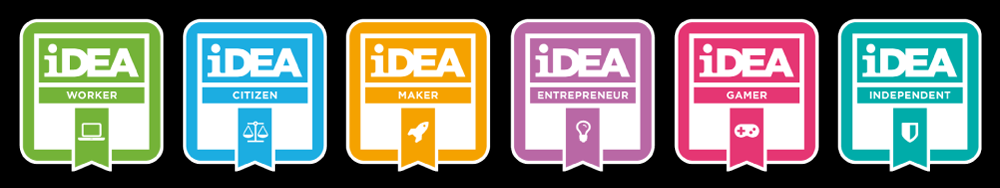 Any questions?    Email Mr Soames:      denis.soames@glow.orkneyschools.org.uk
S3 – Computing Science
Plan around 1-2 hours per week for Computing Science. 
Ideally you will use a computer to log in as coding is much easier with a proper keyboard, but work should also be possible on tablets, phones, netbooks, consoles etc.  Remember you can plug in a keyboard into your console or tablet to help.  Ask parents for support and feel free to contact me with issues.

Log into your Teams via Glow
Follow instructions on completing weekly tasks found in Assignments and your Class Notebook.
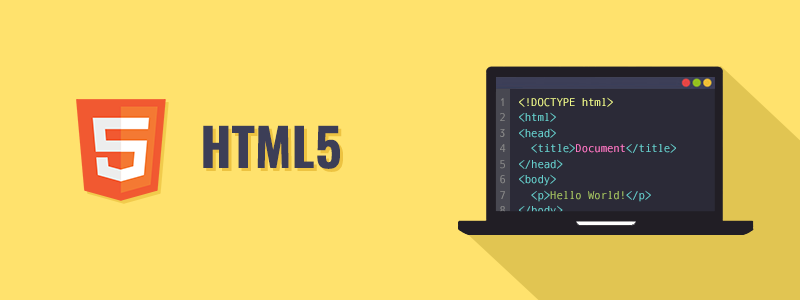 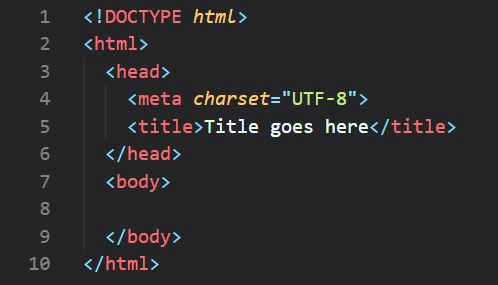 Any questions?    Email Mr Soames:      denis.soames@glow.orkneyschools.org.uk
SENIOR
PHASE
N4 – Computing Science
Plan around 2-3 hours per week (minimum!) for Computing Science. 
Ideally you will use a computer to log in as coding is much easier with a proper keyboard, but work should also be possible on tablets, phones, netbooks, consoles etc.  Remember you can plug in a keyboard into your console or tablet to help.  Ask parents for support and feel free to contact me with issues.

Log into your Teams via Glow
Follow instructions on completing weekly tasks found in Assignments and your Class Notebook.
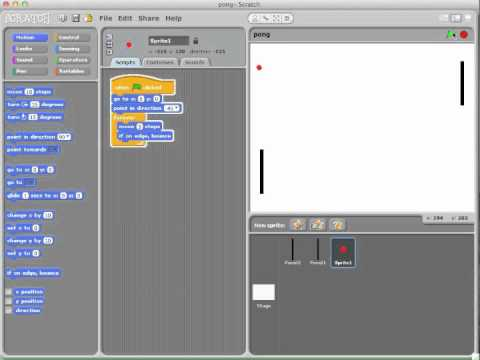 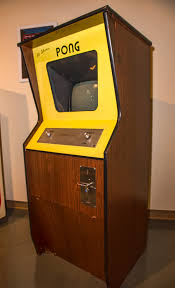 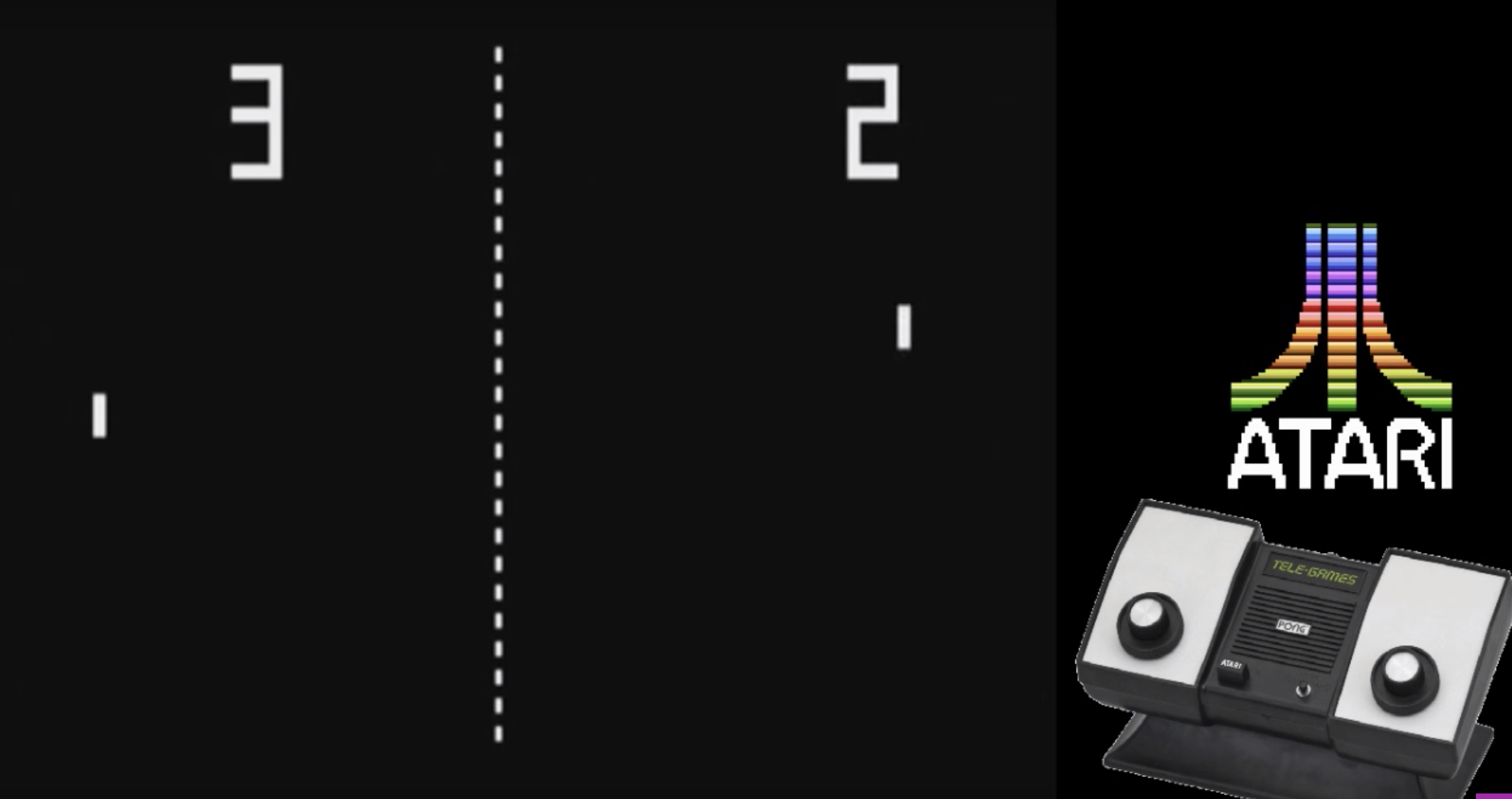 Any questions?    Email Mr Soames:      denis.soames@glow.orkneyschools.org.uk
Higher – Computing Science
Resources
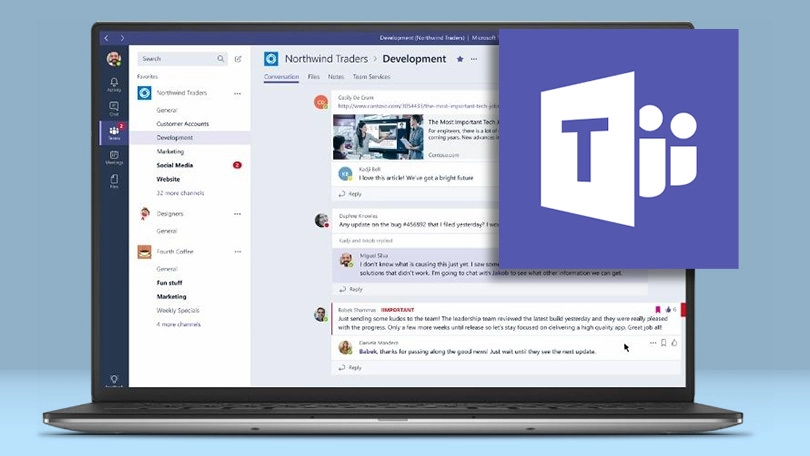 Any questions?    Email Mr Soames:      denis.soames@glow.orkneyschools.org.uk
Advanced Higher – Computing Science
Your main focus (3hrs/wk of your time) is completing your project.

 Revisit the milestones we have already agreed prior to Xmas, complete them all and move on to the next sections.
 Work on Development of your project, get your code working and touch base with me with any problems.
 Weekly updates with me as to your progress on your project, phone (schedule a time with me), email, teams.

Each week I will include a theory element to complete (2hrs/wk of your time), the weekly challenges are set on MS Teams and handed in via Class Notebook.
Any questions?    Email Mr Soames:      denis.soames@glow.orkneyschools.org.uk
SOAMES’ CHALLENGE
N4, N5, Higher, Adv Higher - Building a Simulator
Simulators/models give understanding of a virus to make predictions.

Read:  https://www.poynter.org/reporting-editing/2020/how-a-blockbuster-washington-post-story-made-social-distancing-easy-to-understand/

Using your choice of either Scratch (S3/N4), Small Basic(S3/N4), or Python PyGame (N4, N5, Higher, Adv Higher).

Get a ball bouncing around the screen

Randomly generate one ball a RED colour and many others BLACK.

If RED ball touches BLACK then it should turn BLACK to RED

After a period of time RED should turn GREEN and no longer infect others.
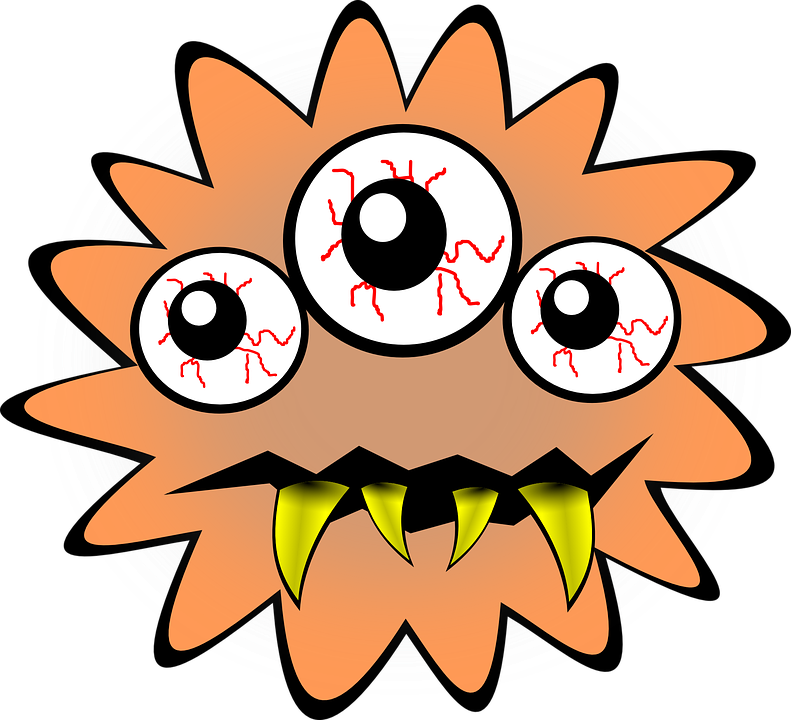 Any questions?    Email Mr Soames:      denis.soames@glow.orkneyschools.org.uk